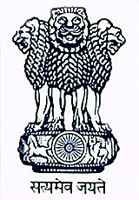 Ministry of Electronics & Information Technology 
                     Government of India
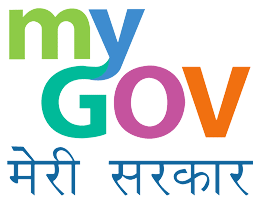 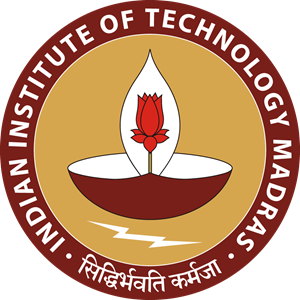 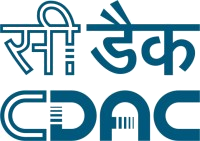 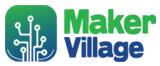 वेगा
शक्ति
4th Interactive Webinar on 
स्वदेशी Microprocessor Challenge - Innovate Solutions for #आत्मनिर्भर भारत
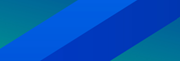 2
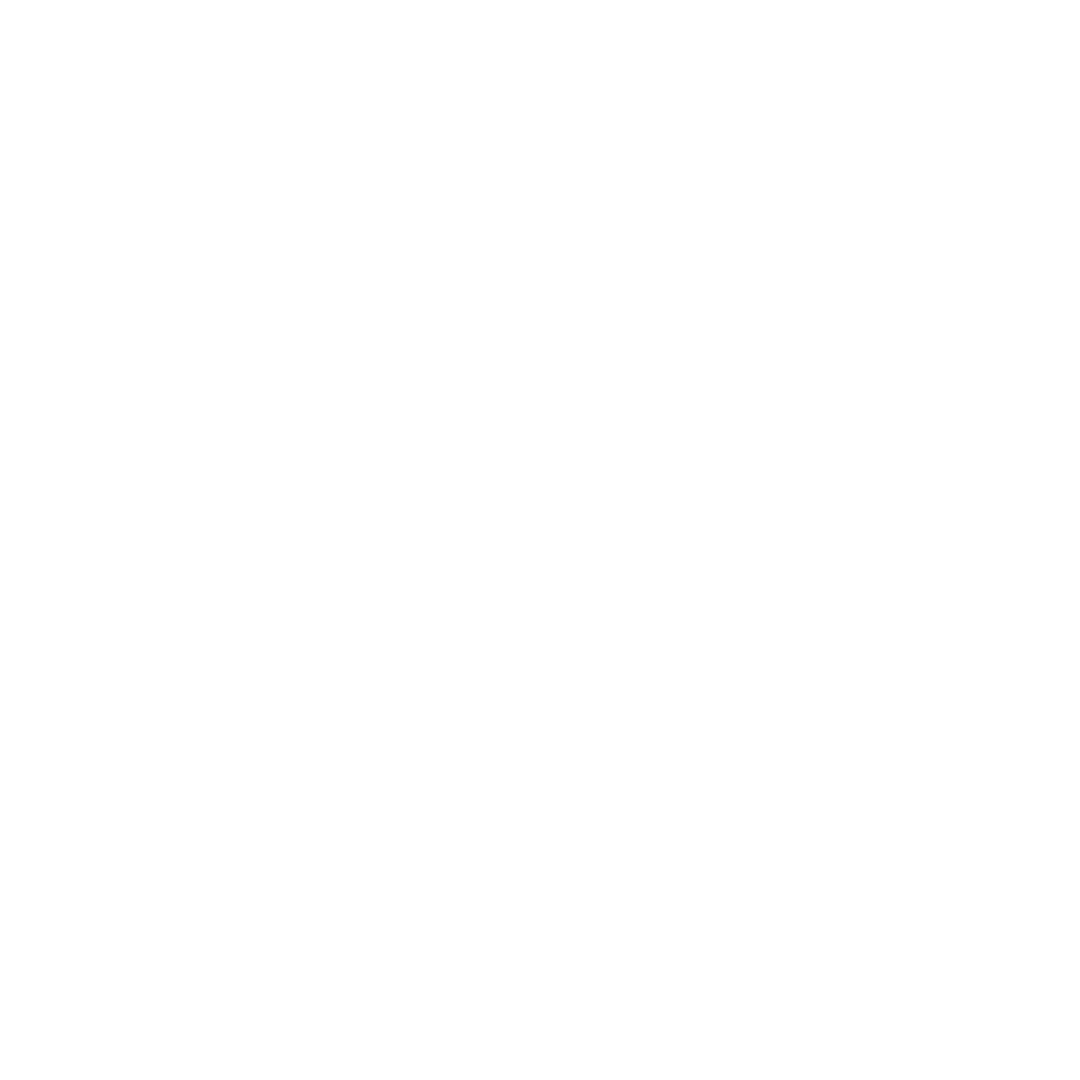 Updates on स्वदेशी Microprocessor Challenge
3
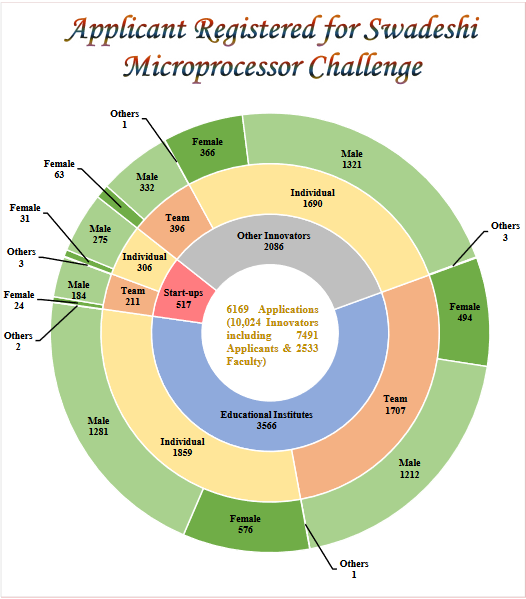 Timelines of स्वदेशी Microprocessor Challenge
Semi-Final Starts
Registration Closed/ Quarter-Final Begins
Final Begins
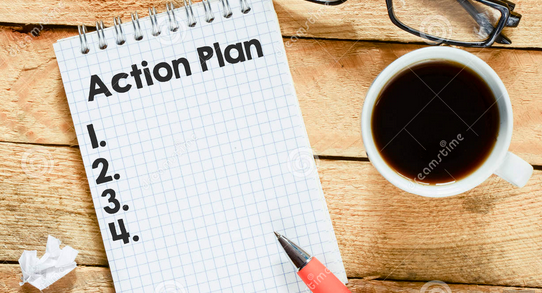 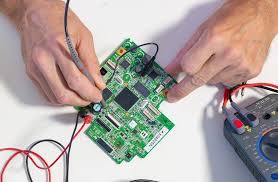 02 Dec’20
18 Aug’20
10 May’21
30 July’ 21
Results Announced in July’ 21
30’ Sep 20
15 Feb’21
15 May’21
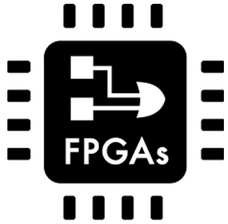 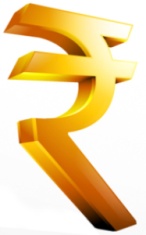 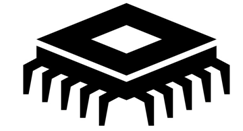 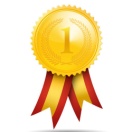 Registration Open
Final End
Semi-Final End
Quarter-Final End
Training on Embedded System Design on FPGA using Swadeshi MicroprocessorsRecorded Lectures available @ http://smdpc2sd.gov.in/iep_14
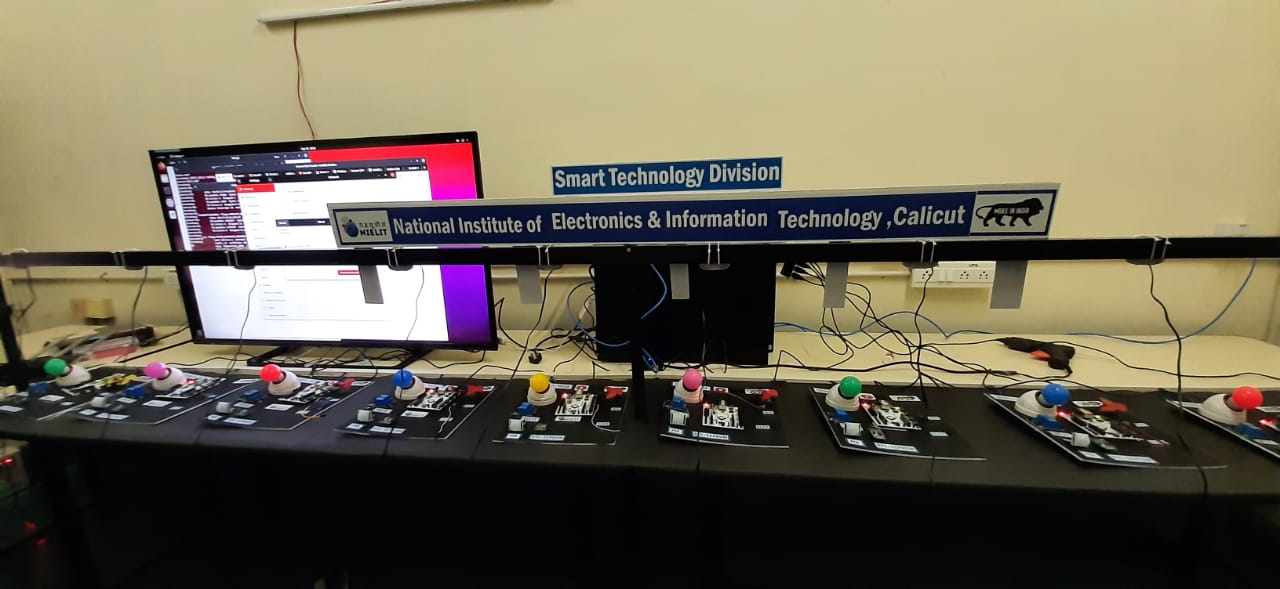 Stats on 2 Trainings on Embedded System Design on FPGA using Swadeshi Microprocessors
Another round of Training planned shortly based on the interest of applicants
Recorded Lectures available @ http://smdpc2sd.gov.in/iep_14
Stats on 2 Trainings on Embedded System Design on FPGA using Swadeshi Microprocessors
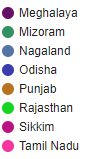 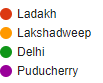 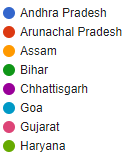 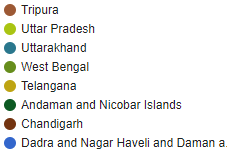 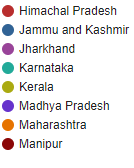 Another round of Training planned shortly based on the interest of applicants
Walk-through on steps of the Semi-Final Stage
Finals 
15th May- 30th July’21
25 Teams to get total Rs. 1.0 Cr of Prototype development fund
Monthly reviews & mentoring.
Hw Prototype Stage: demonstration on 30/07/21
Quarter Final
01st Oct- 25th Dec’20
Pre-Screening Stage: Abstract submission & solving a Quiz by 25/10/20
Ideate Stage: Detailed proposal submission by 25/12/20
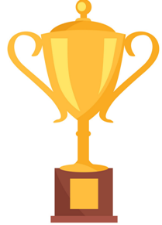 01
03
05
04
02
Registration 
18th Aug-30th Sep’20
Challenge Launch on 18/08/20
Registration closes on 30/09/2020
Semi Final
15th Feb-  10th May’ 21
100 Teams to get free access to Swadeshi Processors & FPGA Boards and total Rs. 1.0 Cr of MVP/ POC development fund
Monthly reviews & mentoring
MVP/ POC Stage: demonstration on 10/05/21
Incubation
Aug’21-June’22
Top 10 Teams to get Rs. 2.30 Cr including:  
Milestones linked Seed fund support for developing Product.
12-Month Incubation Support.
11 Months
Number of Teams participating during various Stages of the Challenge
PoC
Hw Prototype
Proposal
Online Quiz
Abstract
25 Finalists
100 Semi-Finalists
10 Winners
6170 Teams
1400 Quarter Finalists
1200 Quarter Finalists
3-tier Evaluation Criteria adopted in Quarter Finals involving 250+ Experts  
(Business & Technical Viability)
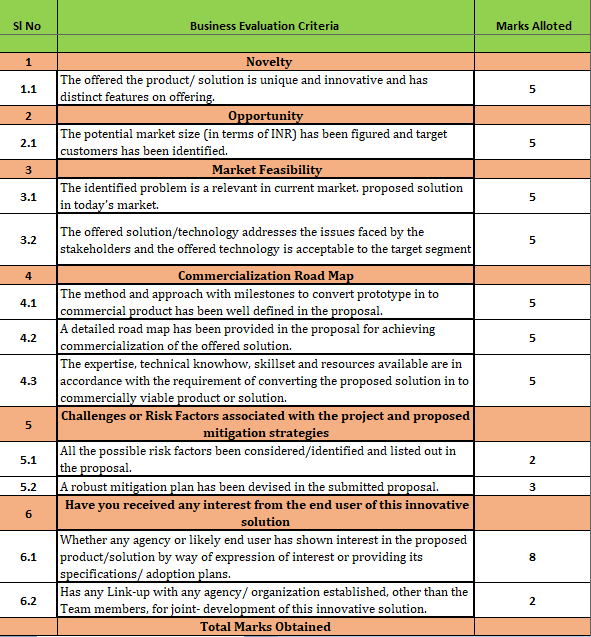 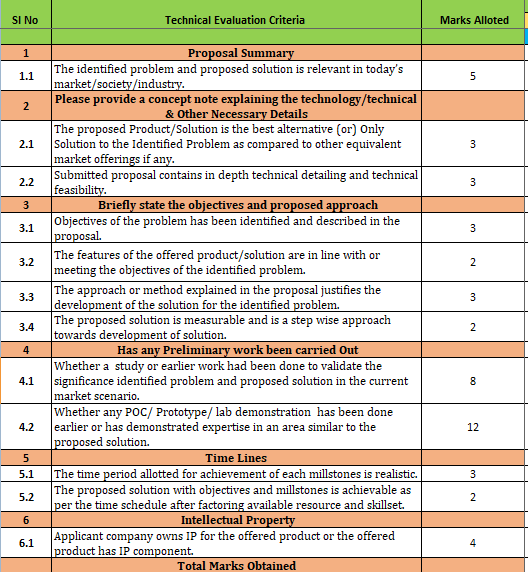 Stats of 100 Semi-Finalists
Category-wise Breakup of 100 Semi-Finalists
Processor-wise Breakup of 100 Semi-Finalists
FPGA-wise Breakup of 100 Semi-Finalists
Geographical Breakup of 100 Semi-Finalists
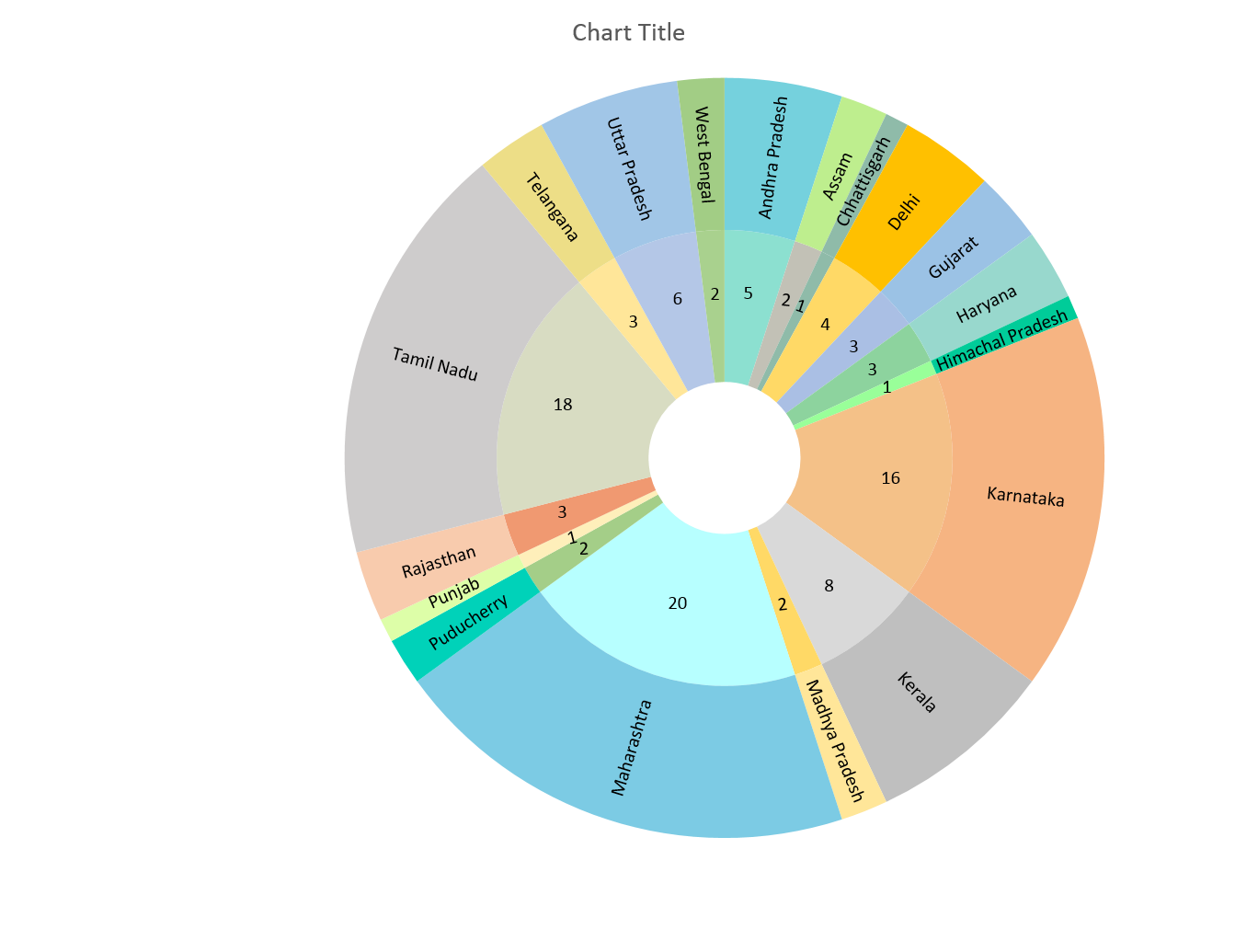 Details of Hw/ Sw & Financial support in Semi-Finals
FPGA Board ported with one of the Processor IPs, based on following confirmations the Team Leader (SPOC):
Confirmation of the Communication/ Postal Address via email response.
Confirmation of the FPGA/ Processor IP selected in the detailed proposal via email response- 
SHAKTI:   Vajra (C64-A100), Parashu (E32-A100) or Pinaka (E32-A35)
VEGA:        AS1061 or ET1031
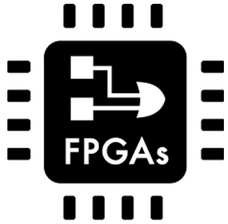 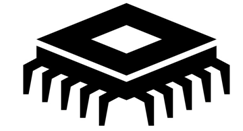 Rs. 1.00 Lakh to each Semi-Finalist for development of POC, based on following details to be provided by the Team Leader (SPOC):
Bank Details of the Start-up for depositing the funds.
Tentative plans to utilize the funds as per prescribed Proforma.
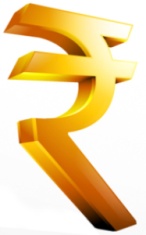 Contact us !
For general queries related to the Challenge, please contact swadeshi.processor@meity.gov.in or post at discussion forum  @ https://groups.io/g/sp2020-general/topics
For queries related to SHAKTI processor Ecosystem, please post at discussion forum @ https://shakti.org.in/sp2020-shakti.html
For queries related to VEGA processor Ecosystem, please post at discussion forum @ https://groups.io/g/sp2020-vega/topics
For concerns, please write to swadeshi.processor@meity.gov.in
Walk-through on the Process of Start-up Registration
17